Welkom in de tweede klas
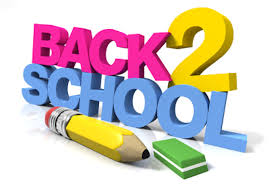 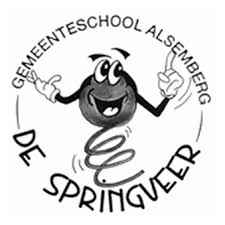 Juf Laura en juf Elke
Schooljaar 2021 - 2022
Het TWEEDe leerjaar…
Spellingsregels aanleren
Verder oefenen op lezen
Hoofdletters schrijven
Rekenen tot 100
Tafels (x en : )
Op ontdekking in en rond de school
Thema Bewegen doorheen het schooljaar
Agenda
Plannen (maandag schrijven voor de rest van de week, huiswerk + toetsen)
Opvolgen
Communiceren (ook mogelijk via mail)
Noodzakelijk voorblad correct invullen
!!! Dagelijks nakijken en paraferen door de ouders !!!
Huiswerk en lessen
Huiswerk: per vak genoteerd voor de dag erna
Toetsen: per vak genoteerd maximaal een week op voorhand
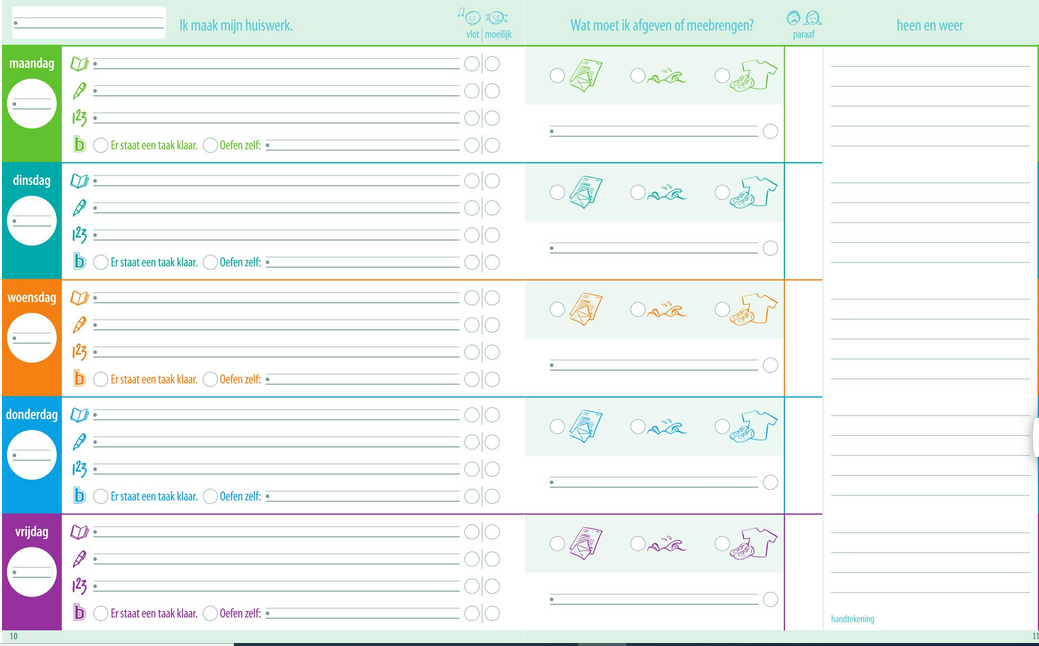 (Maximum)factuur enMateriaal
* Uitstappen / sportdagen / zwemmen /schoolvoorstellingen / …      maximum 90 euro

* Schoolboeken / schriften     zorg dragen voor gekregen materiaal, kaften mag maar is niet verplicht

* Plastic bakje      1 maal gekregen (stuk of verloren, zelf voorzien)
bananenpen
inktwisser
vullingen
schrijfpotlood
groene balpen
fluo
slijper
gom 
lat
lijm
schaar
kleurpotloden
stiften
Verhuismap / Questi
* Brieven via Questi

* Brieven via de map (zie agenda)

* Huiswerk (losse werkbladen)
Ziekte / Afwezigheid
* Voor 9u het secretariaat bellen

* Briefje agenda / dokter binnenbrengen afgeven aan juf bij terugkomst
Nederlands(bLAUWE MAP)
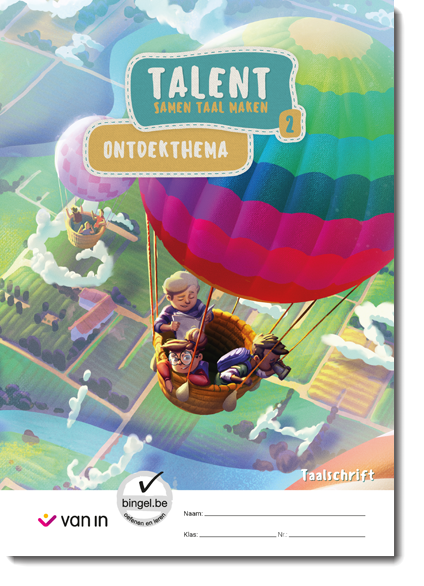 * Andere methode dan L1

* 3 werkboeken taal + 1 spelling

* Boekpromotie (1 boek uitgelezen na elke vakantie)
Inzetten op extra lezen
* Leesplek

* Bibliotheekbezoeken (maandelijks)

* Leesmakker met het 5de leerjaar

* Boekpromotie (min 4 boeken)

* Leeskwartier
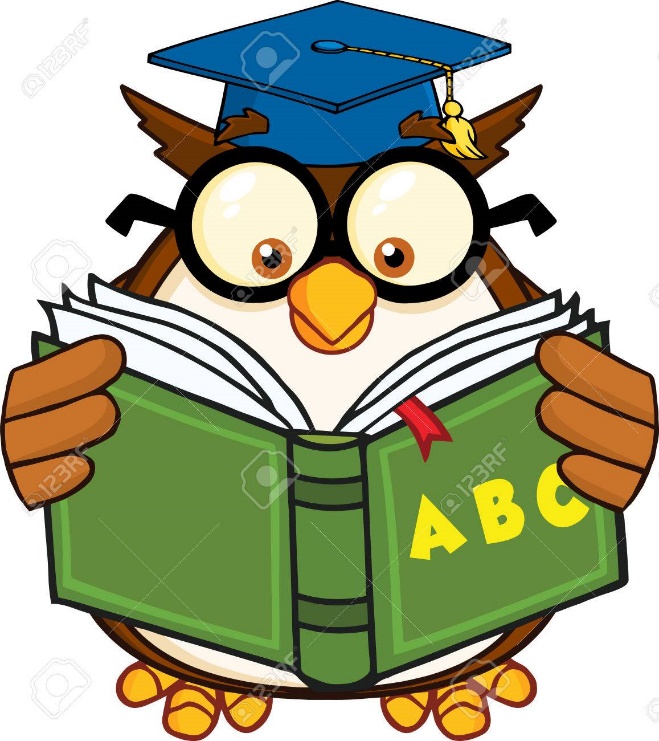 WISKUNDE
(GELE MAP)
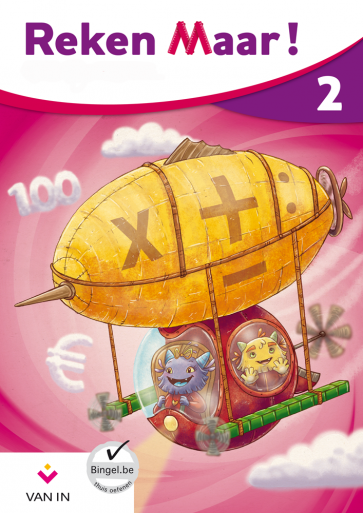 * 6 werkboeken, per 2 blokken

* Per blok alle leerdomeinen

* Na iedere blok, toets + remediëren + verrijken

* Herhaling voor de toets in de klas en thuis als extra inoefening
W.O.
(groene map)
* Ontdekking op en rond school in 10 thema’s 

* Na ieder thema volgt een toets, inoefening kan op mundosite (zie achterzijde werkboekje)

* Hoekenwerk

* Contractwerk

* Vakoverschrijdend
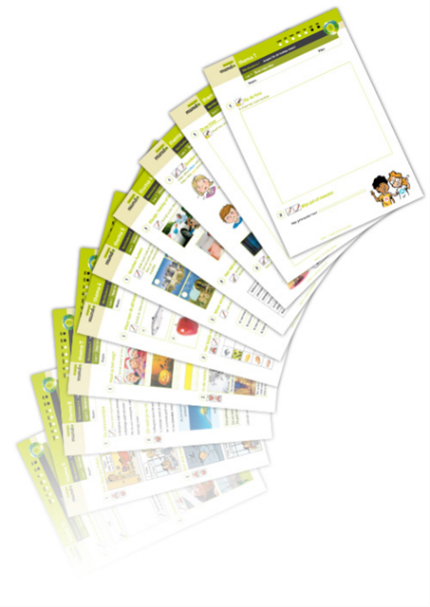 Dinsdag vm + vrijdag = juf Laura
* Wiskunde

* Nederlands

* Schrift (aanleren hoofdletters)

* MuVo

We maken samen een planning, zodat de lessen en toetsen voor de leerlingen doorlopen.
Zij zorgt voor de afwerking en verbetering van deze lessen.
VERJAARDAGEN
(gelieve met de juffen op voorhand af te spreken)
* Traktatie mag (corona = individueel verpakt,     geen eigen gemaakt taart / cake / …

* Geen snoep of drank

* Wij vieren het in de klas met een liedje en een tekening voor de jarige
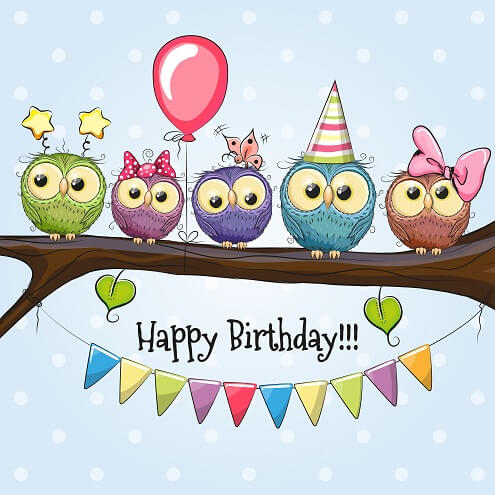 Andere lessen
* Maandag: zwemmen met meester Wesley
	In zwembad Wauterbos

* Dinsdag: extra turnen met meester Wesley
Om de 3 weken

* Woensdag RKG: juf Liesje
		   NCZ: juf Marleen
		   PEGO: juf Alexandra

* Vrijdag: turnen met meester Wesley
Te onthouden
* Dictee iedere donderdag, schriftelijk oefenen 

* Tafels regelmatig herhalen

* Agenda dagelijks nakijken

* Materiaal regelmatig controleren en aanvullen

* Maandag: zwemmen
* Dinsdagvm: juf Laura
* Woensdag: levensbeschouwelijke vakken
* Vrijdag: juf Laura + turnen
Zijn er (nog) vragen ?
De juffen zijn steeds te bereiken op
jufelke.despringveer@gmail.com
juflaura.despringveer@gmail.com
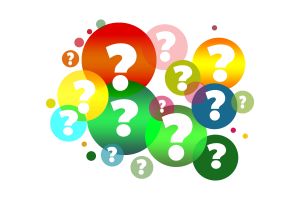